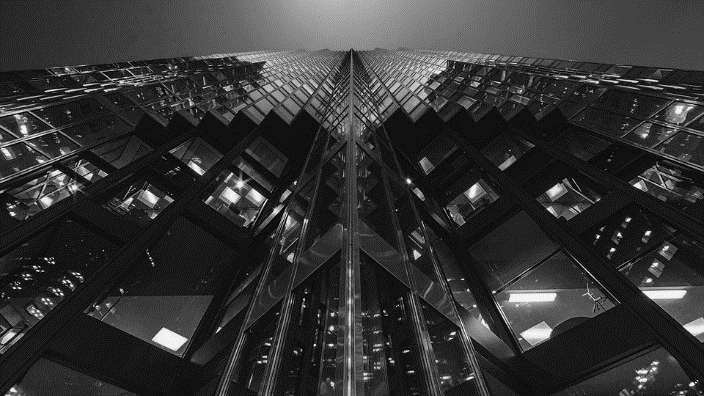 202X
城市建设规划模板
Years summarizes the business report
Lorem ipsum dolor sit amet, consectetur adipiscingelit. Ut efficitur
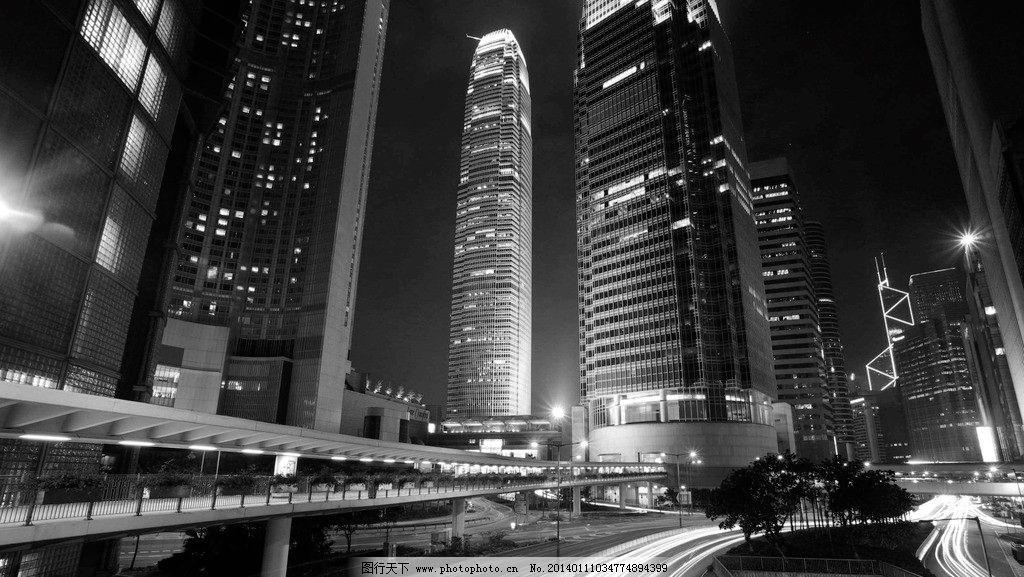 目录
CONTENTS
年度工作概述
One.
工作完成具体情况
Two.
项目展示
Three.
不足之处与改进
Four.
下一年计划目标
Five.
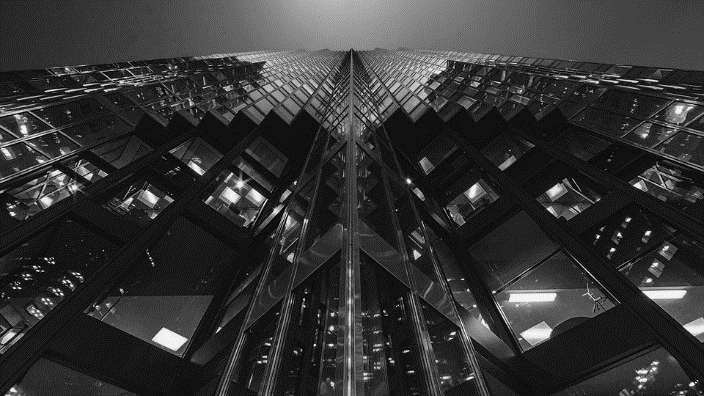 PART ONE
年度工作概述
双击输入替换内容双击输入替换内容双击输入替换内容双击输入替换内容双击输入替换内容
PART ONE
年度工作概述
部门
部门
部门
双击输入替换内容双击输入替换内容
双击输入替换内容双击输入替换内容
双击输入替换内容双击输入替换内容
PART ONE
年度工作概述
职位
双击输入替换内容双击输入替换内容
职位
双击输入替换内容双击输入替换内容
dolor sit at
dolor sit am
职位
双击输入替换内容双击输入替换内容
职位
双击输入替换内容双击输入替换内容
5
PART ONE
年度工作概述
此处输入标题
双击输入替换内容双击输入替换内容
此处输入标题
双击输入替换内容双击输入替换内容
此处输入标题
双击输入替换内容双击输入替换内容
此处输入标题
双击输入替换内容双击输入替换内容
PART ONE
年度工作概述
此处输入标题
双击输入替换内容双击输入替换内容双击输入替换内容双击输入替换内容双击输入替换内容双击输入替换内容
此处输入标题
双击输入替换内容
此处输入标题
双击输入替换内容
此处输入标题
双击输入替换内容
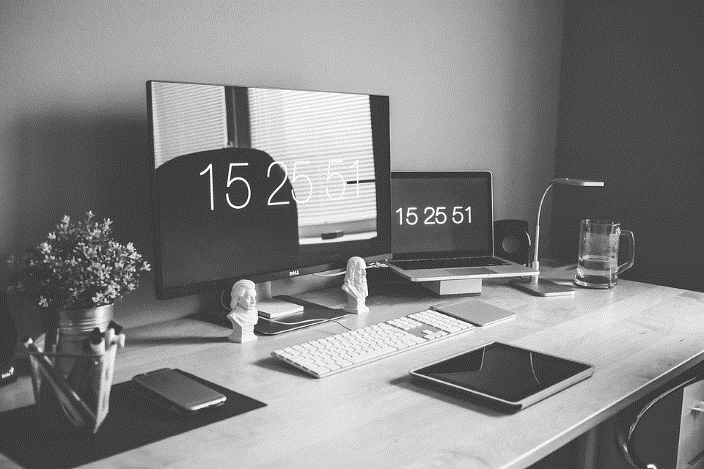 PART TWO
工作完成具体情况
双击输入替换内容双击输入替换内容双击输入替换内容双击输入替换内容双击输入替换内容
PART TWO
工作完成具体情况
TEXT HERE
TEXT HERE
此处输入标题
双击输入替换内容双击输入替换内容
输入标题
TEXT HERE
PART TWO
工作完成具体情况
69%
此处输入标题
双击输入替换内容双击输入替换内容
此处输入标题
双击输入替换内容双击输入替换内容
TEXT
PART TWO
工作完成具体情况
Your text here.
小总结
此处输入标题
双击输入替换内容双击输入替换内容
双击输入替换内容双击输入替换内容
TEXT HERE
双击输入替换内容双击输入替换内容
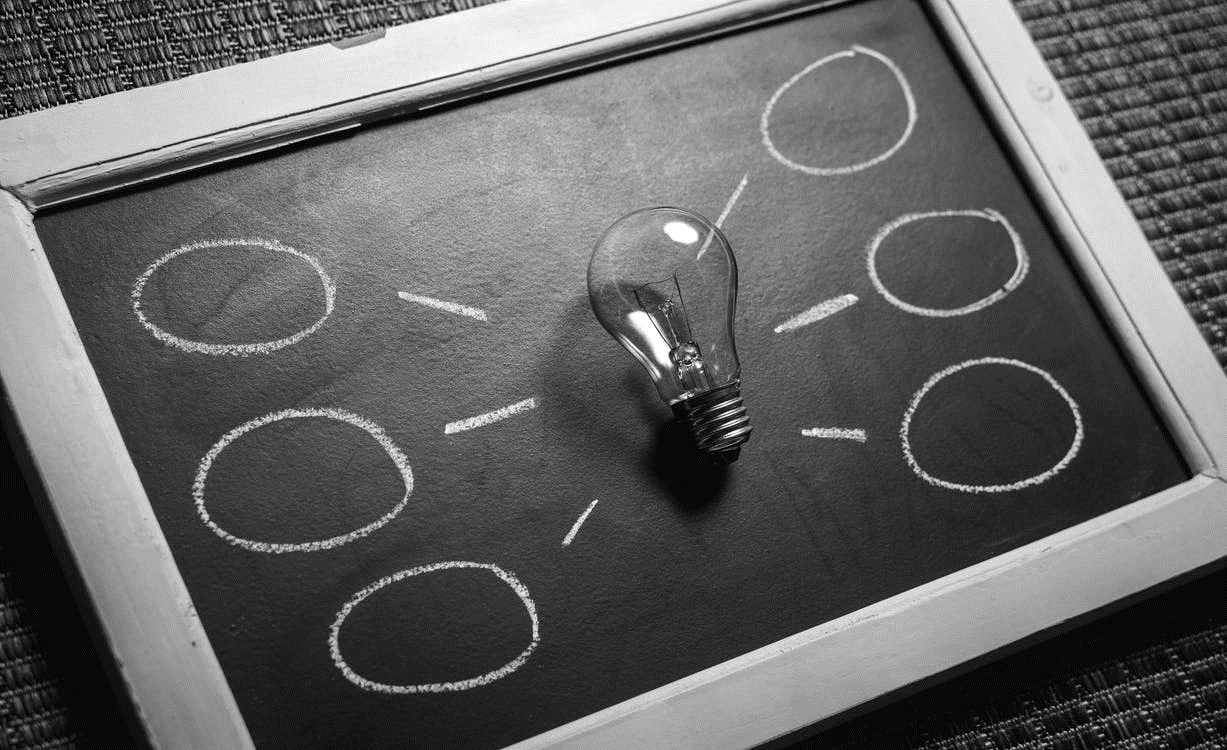 PART THREE
项目展示
双击输入替换内容双击输入替换内容双击输入替换内容双击输入替换内容双击输入替换内容
PART THREE
  项目展示
项目
项目
项目
项目概叙
项目
此处输入标题
项目
双击输入替换内容双击输入替换内容
项目
PART THREE
  项目展示
此处输入标题
此处输入标题
动态分析
此处输入标题
双击输入替换内容双击输入替换内容
双击输入替换内容双击输入替换内容
此处输入标题
此处输入标题
PART THREE
  项目展示
项目收益
90%
50%
30%
15%
双击输入替换内容双击输入替换内容
双击输入替换内容双击输入替换内容
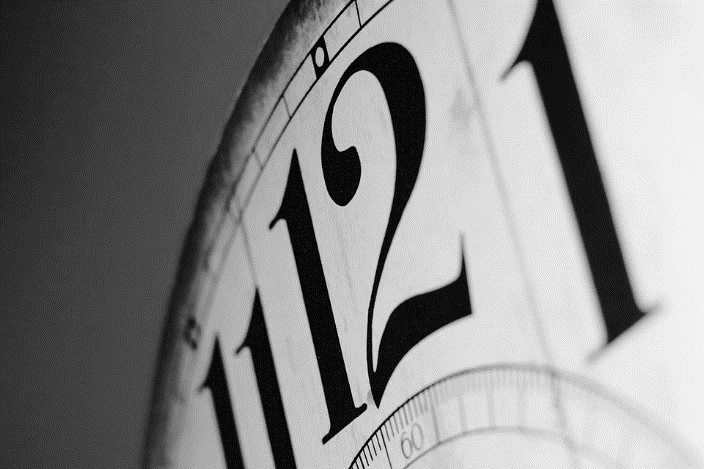 PART FOUR
不足之处与改进
双击输入替换内容双击输入替换内容双击输入替换内容双击输入替换内容双击输入替换内容
此处输入标题
此处输入标题
双击输入替换内容
双击输入替换内容
PART FOUR
不足之处与改进
？
此处输入标题
双击输入替换内容双击输入替换内容
20%
双击输入替换内容双击输入替换内容
80%
2016
2017
2018
2019
双击输入替换内容
双击输入替换内容
双击输入替换内容
双击输入替换内容
PART FOUR
不足之处与改进
85%
65%
45%
30%
PART FOUR
不足之处与改进
20%
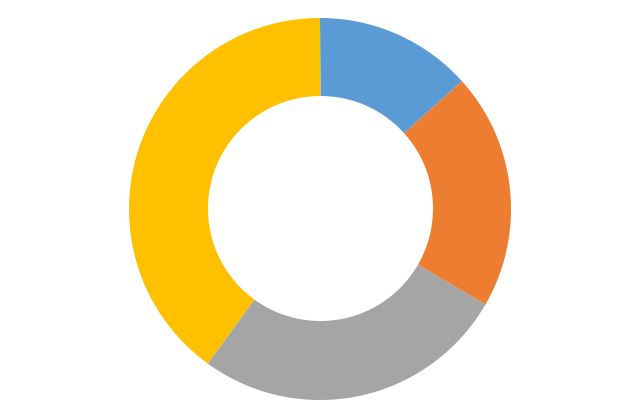 40%
此处输入标题
此处输入标题
工作总结
此处输入标题
双击输入替换内容双击输入替换内容
15%
双击输入替换内容双击输入替换内容
此处输入标题
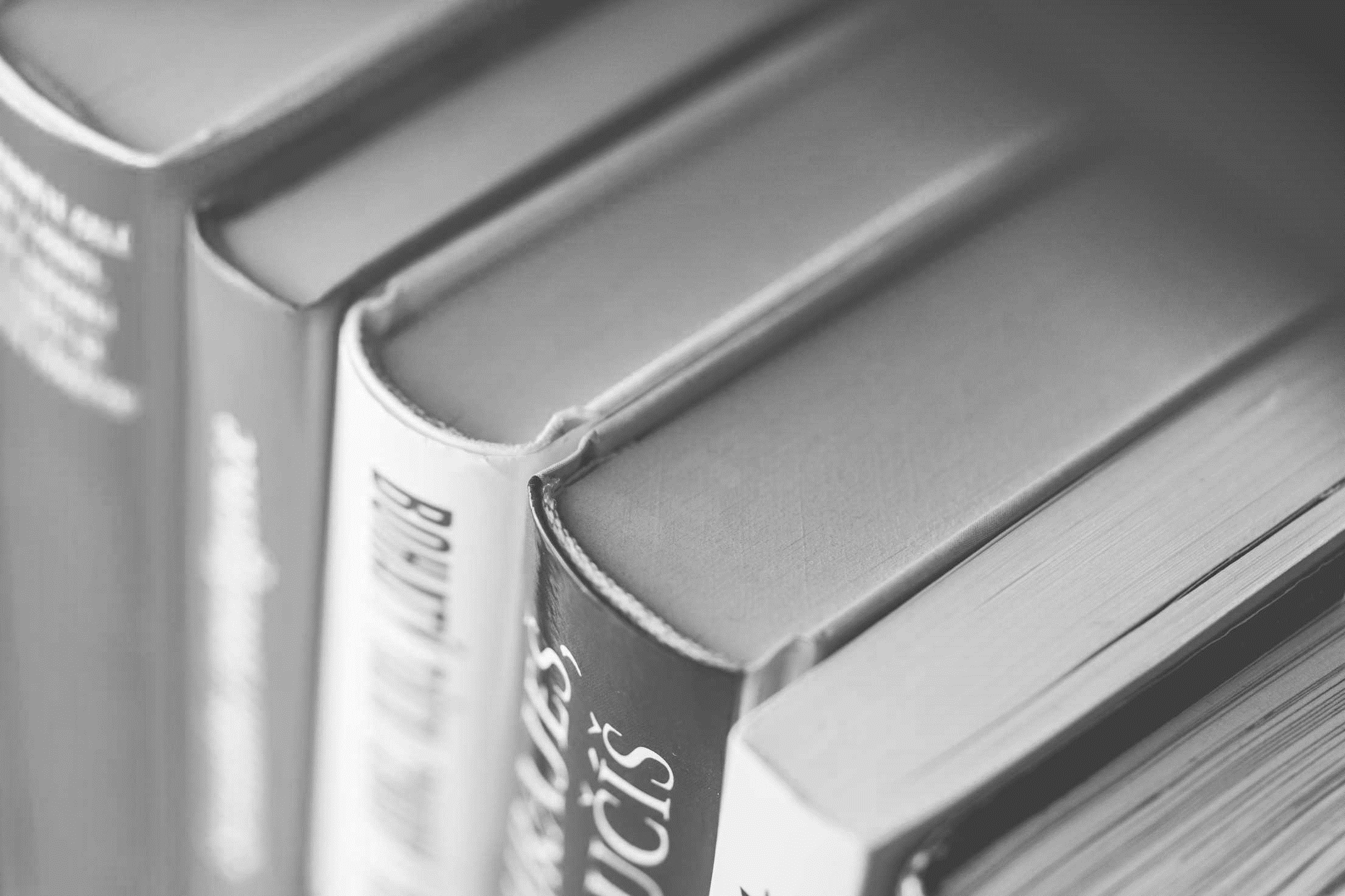 PART FIVE
下一年计划目标
双击输入替换内容双击输入替换内容双击输入替换内容双击输入替换内容双击输入替换内容
PART FIVE
下一年计划目标
计划目标
双击输入替换内容双击输入替换内容
此处输入标题
双击输入替换内容双击输入替换内容
100%
此处输入标题
双击输入替换内容双击输入替换内容
此处输入标题
PART FIVE
下一年计划目标
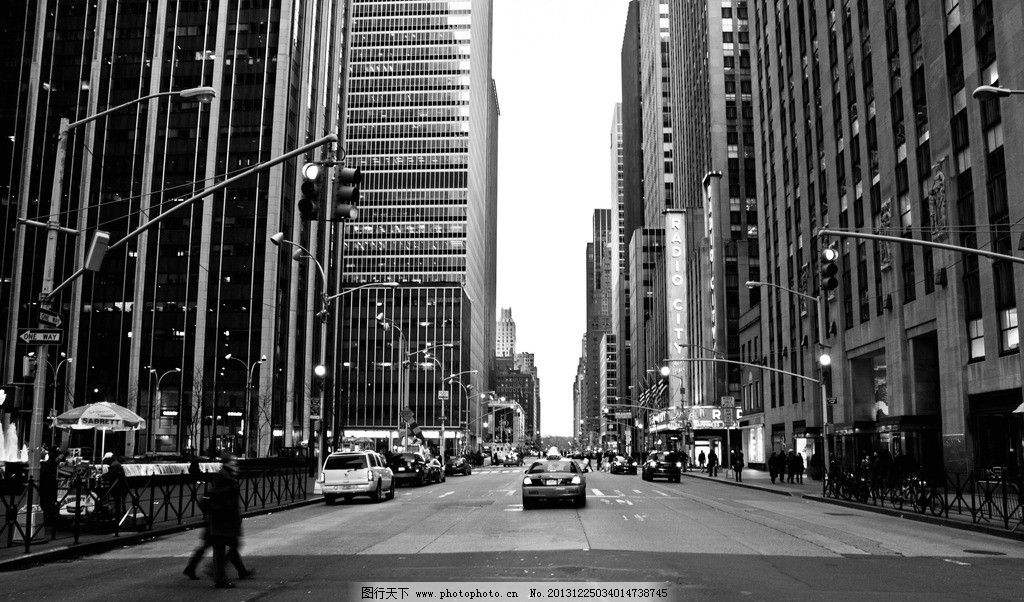 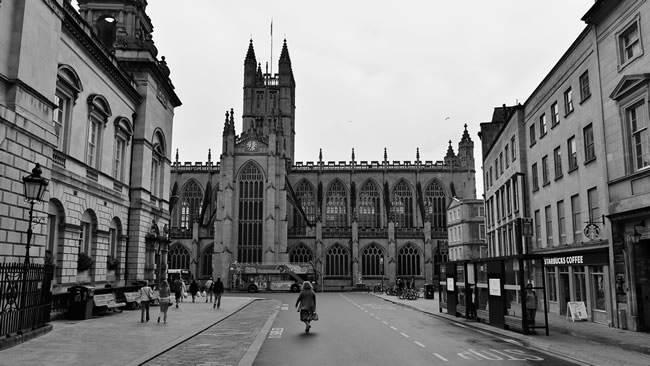 请在此输入您的标题
请在此输入您的标题
AB
AB
CD
CD
PART FIVE
下一年计划目标
此处输入标题
6%
此处输入标题
42%
此处输入标题
10%
此处输入标题
5%
此处输入标题
50%
PART FIVE
下一年计划目标
此处输入标题
双击输入替换内容双击输入替换内容
此处输入标题
此处输入标题
双击输入替换内容双击输入替换内容
双击输入替换内容双击输入替换内容
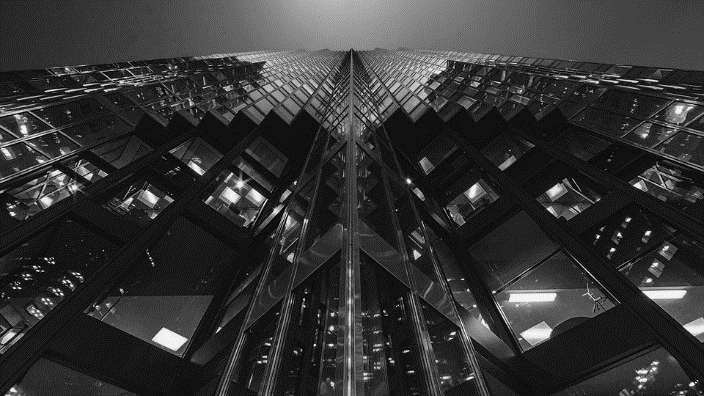 202X
谢谢观看
Years summarizes the business report
Lorem ipsum dolor sit amet, consectetur adipiscingelit. Ut efficitur